大中票券債券市場展望雙週報
2023/03/06
Peter Tsai
市場回顧
最近二週，因為美國公布的數據顯示經濟具有韌性，市場延後FED停止升息的時點。美債10y利率震盪走揚，測試4.0%關卡。上週美債10y利率收在3.9517%。台灣公債利率近期受到美債走勢高漲影響略為反應而上漲，但漲幅相對小，債市氣氛不偏空。上週，10y利率收在1.27%，5y收在1.18%。
歐債十年期利率走勢圖
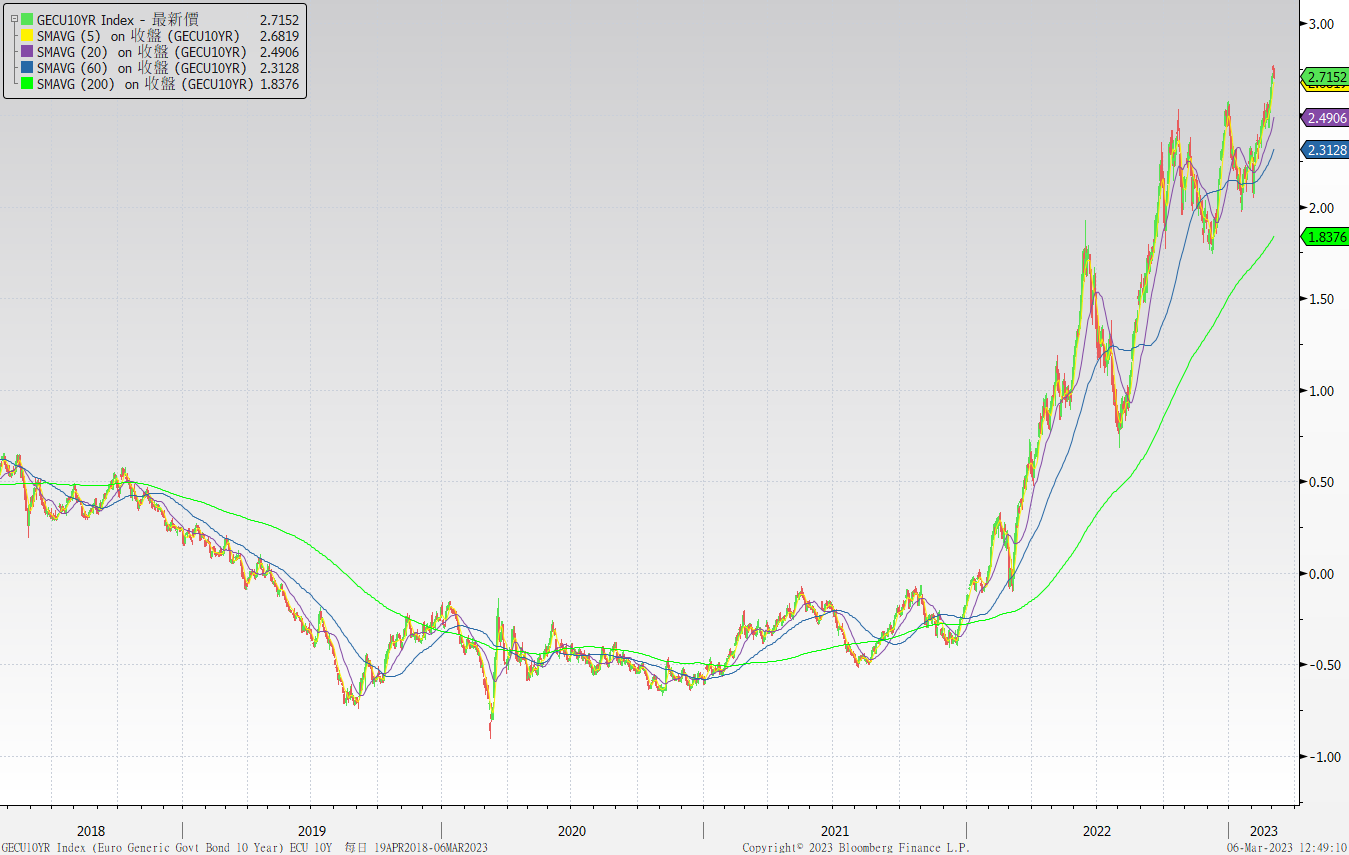 美債十年期利率走勢圖
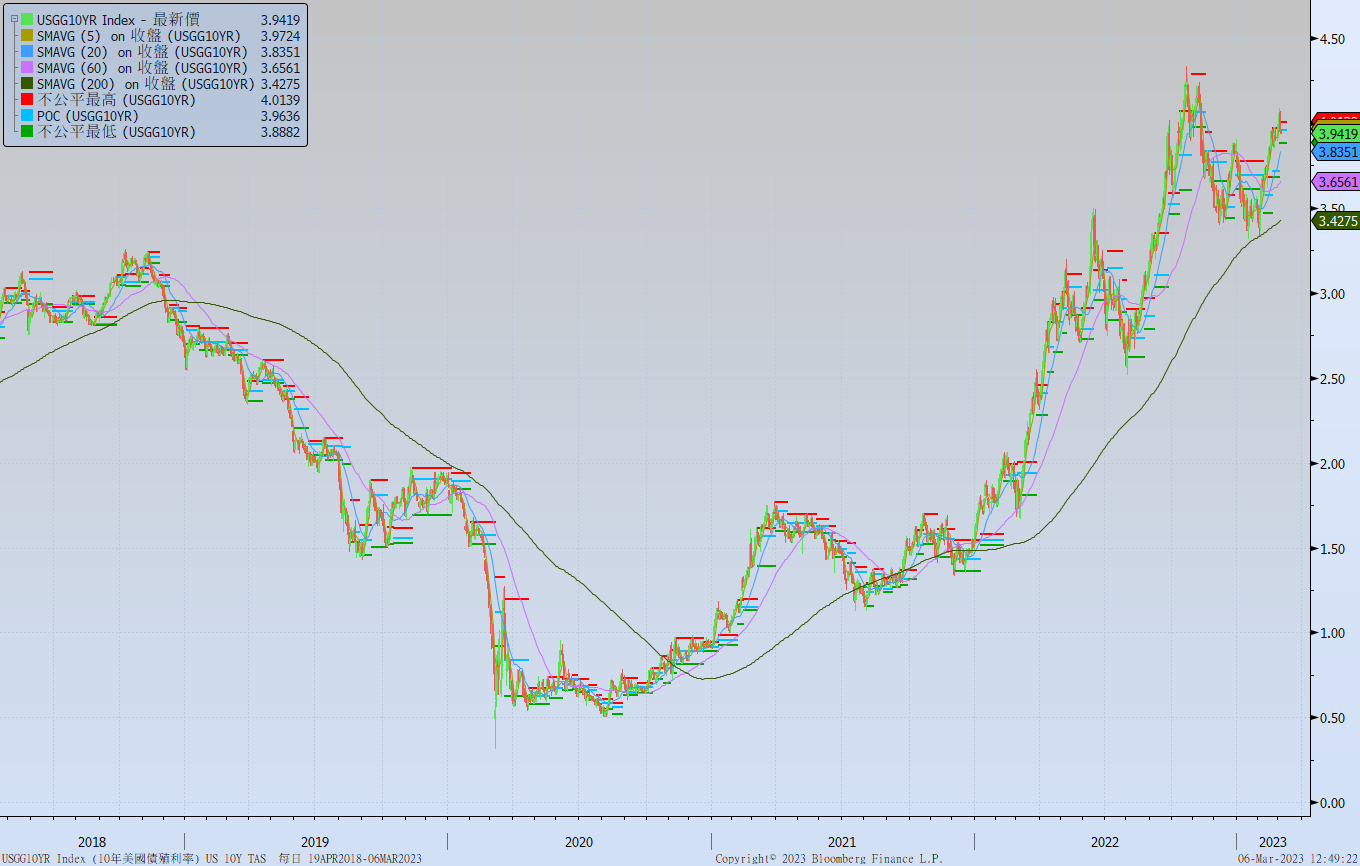 日債十年期利率走勢圖
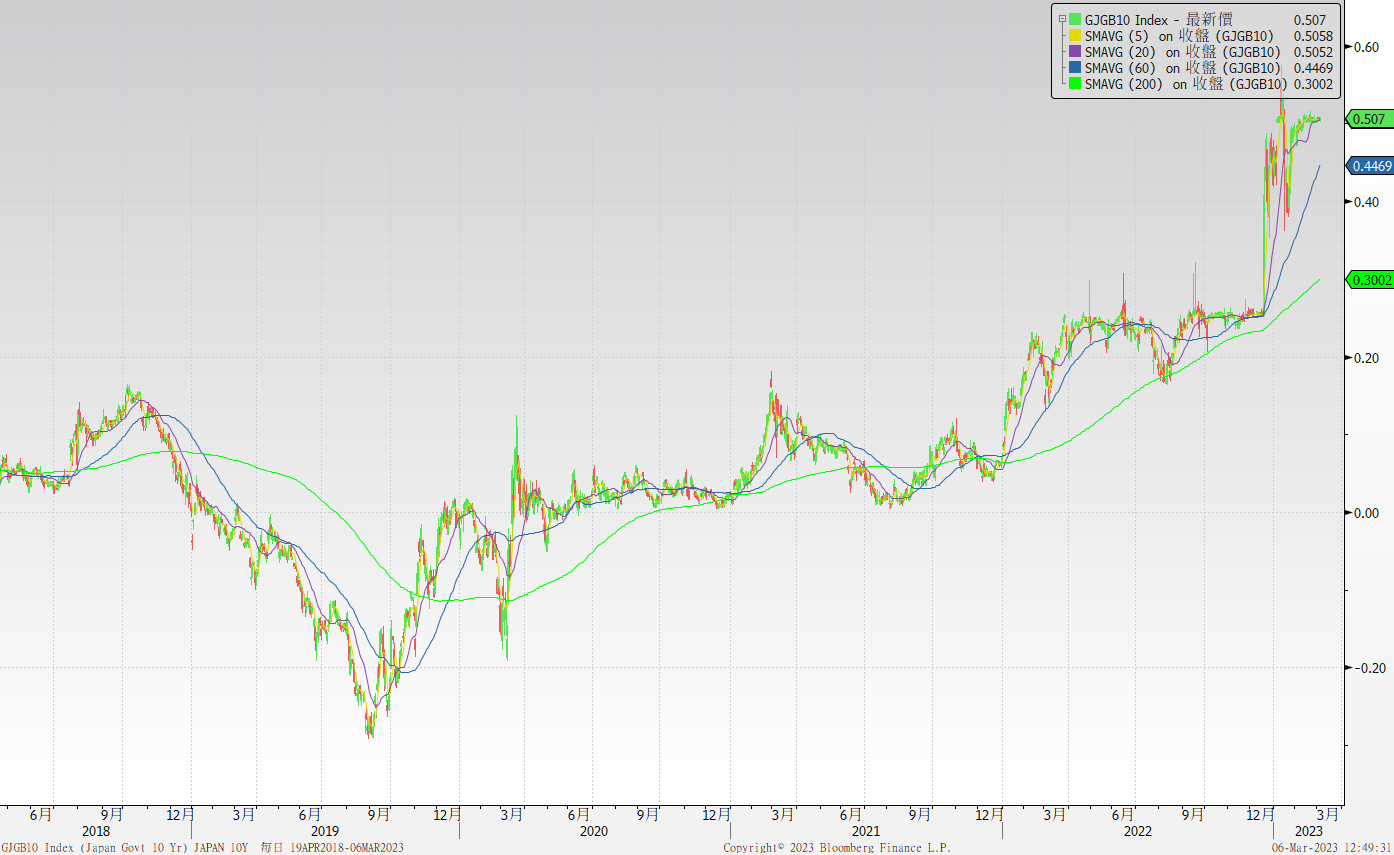 台債十年期利率走勢圖
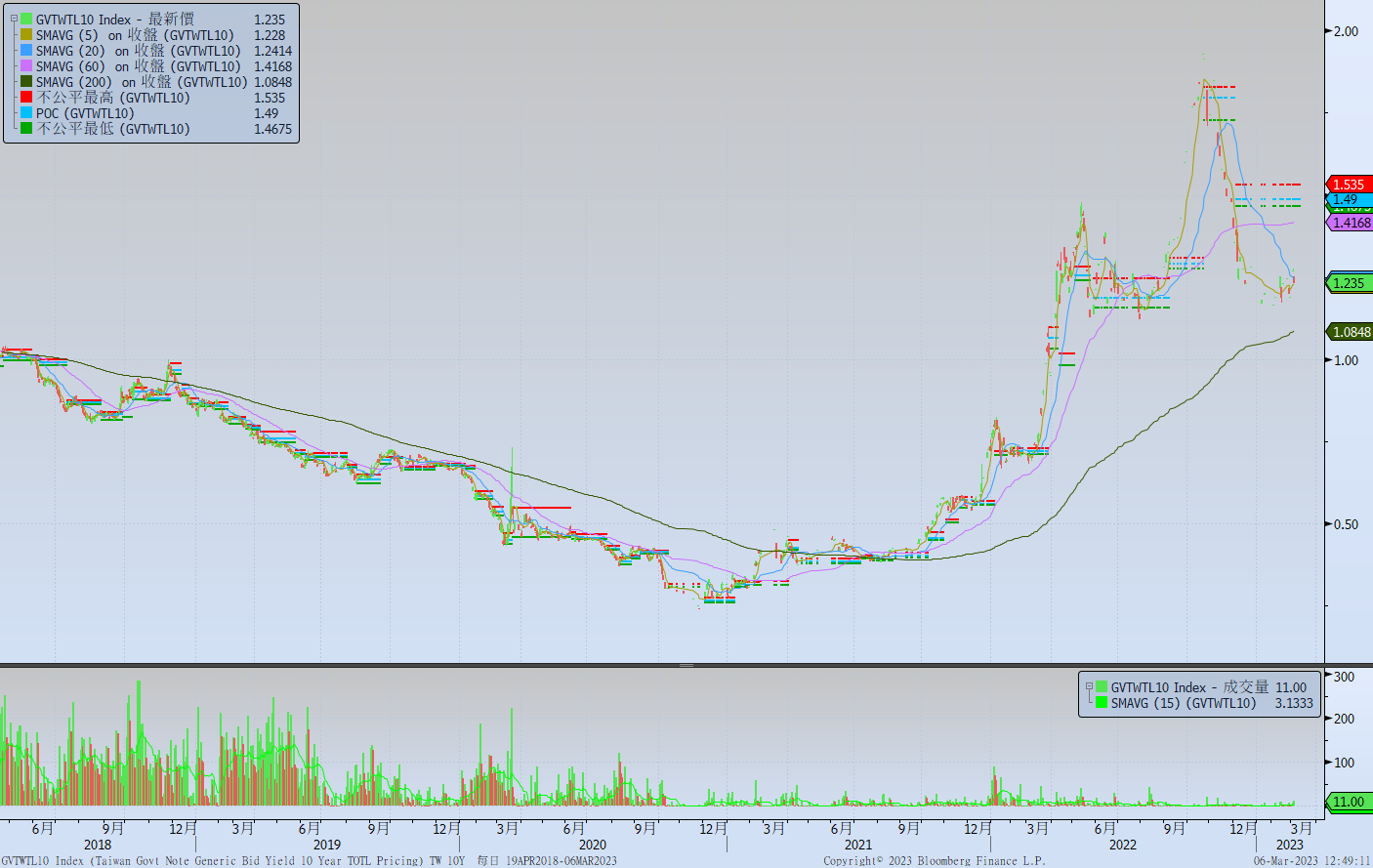 主要國家殖利率曲線
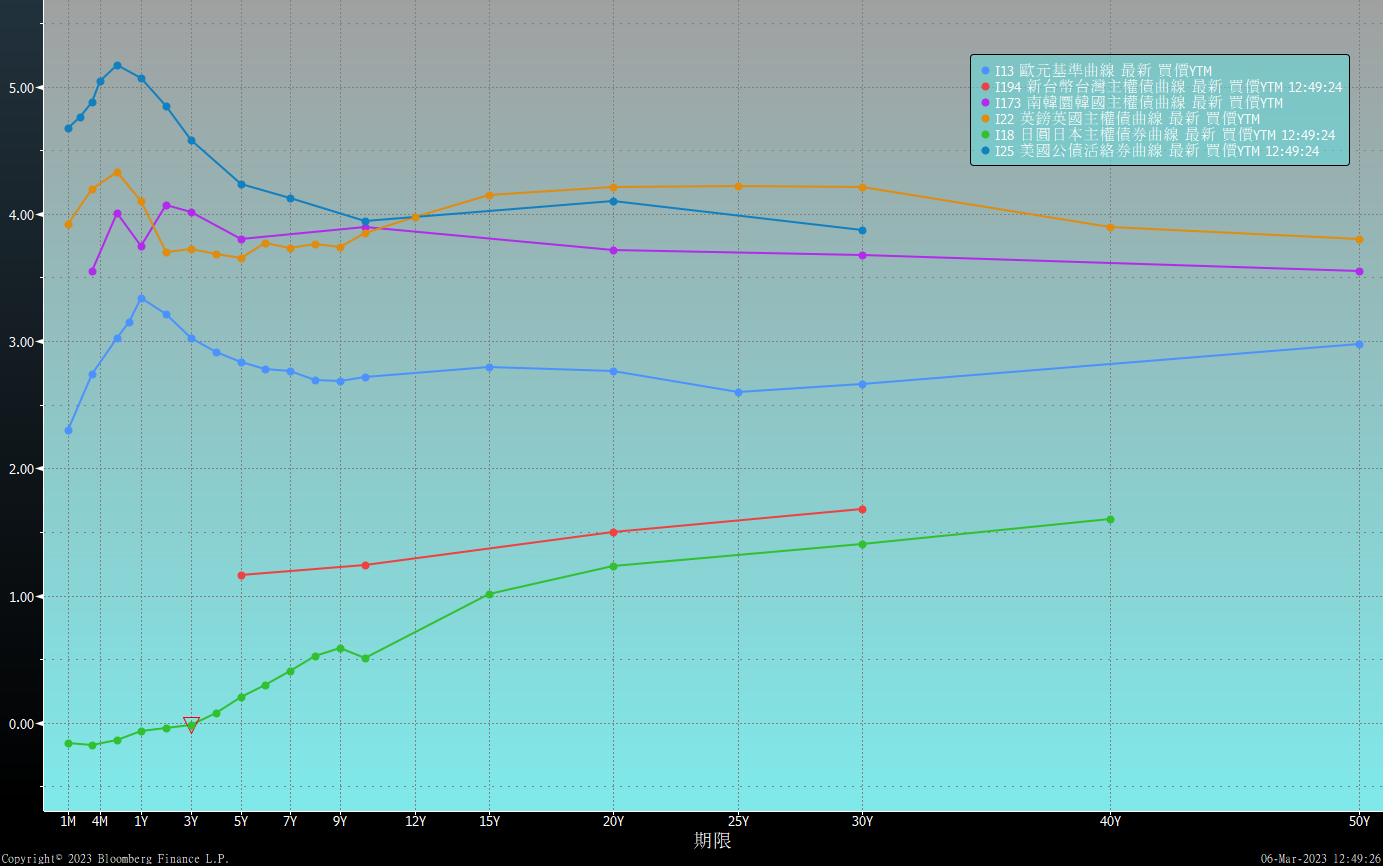 原物料指數
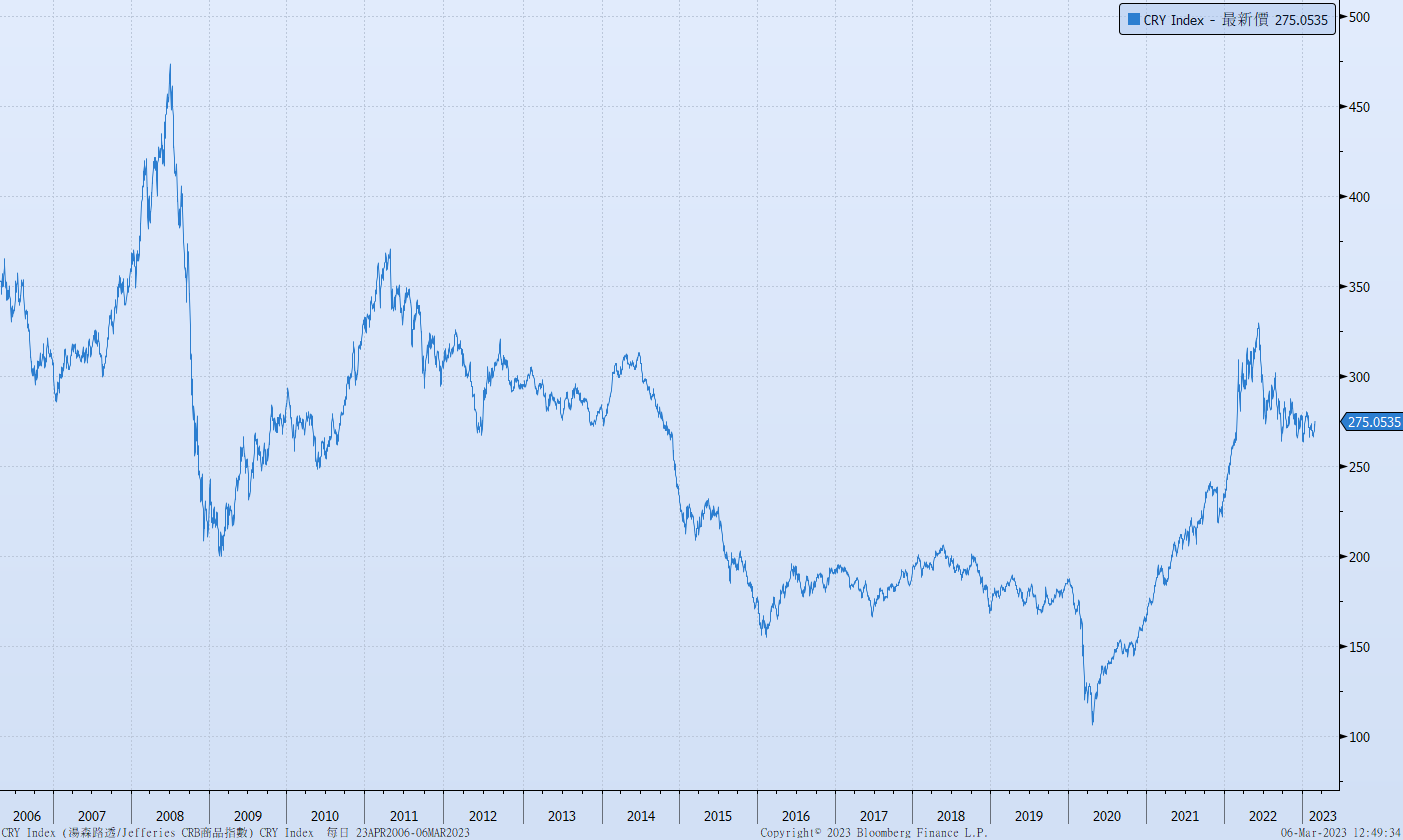 美國GDP成長率
密大消費信心
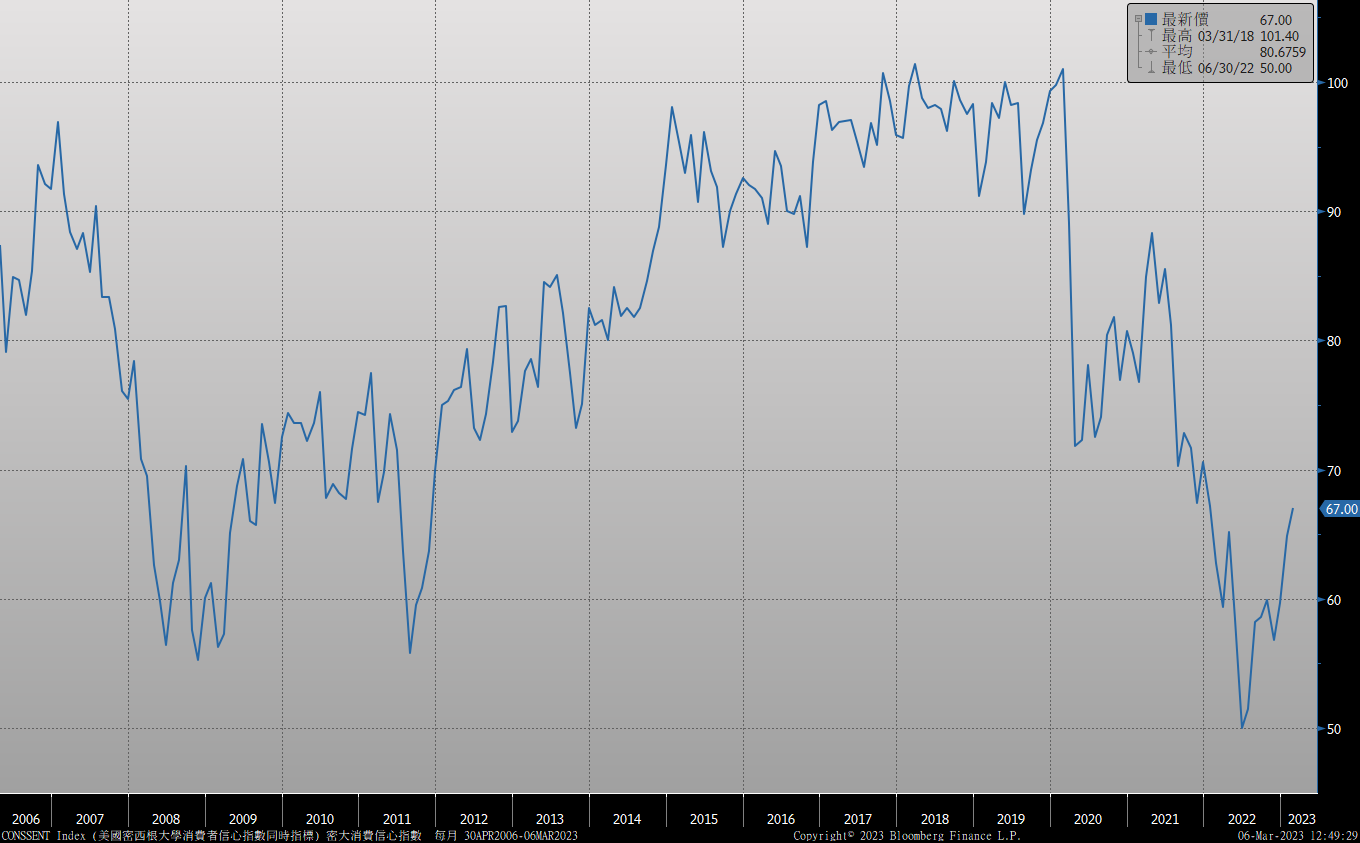 美國個人消費支出核心平減指數 經季調(年比)
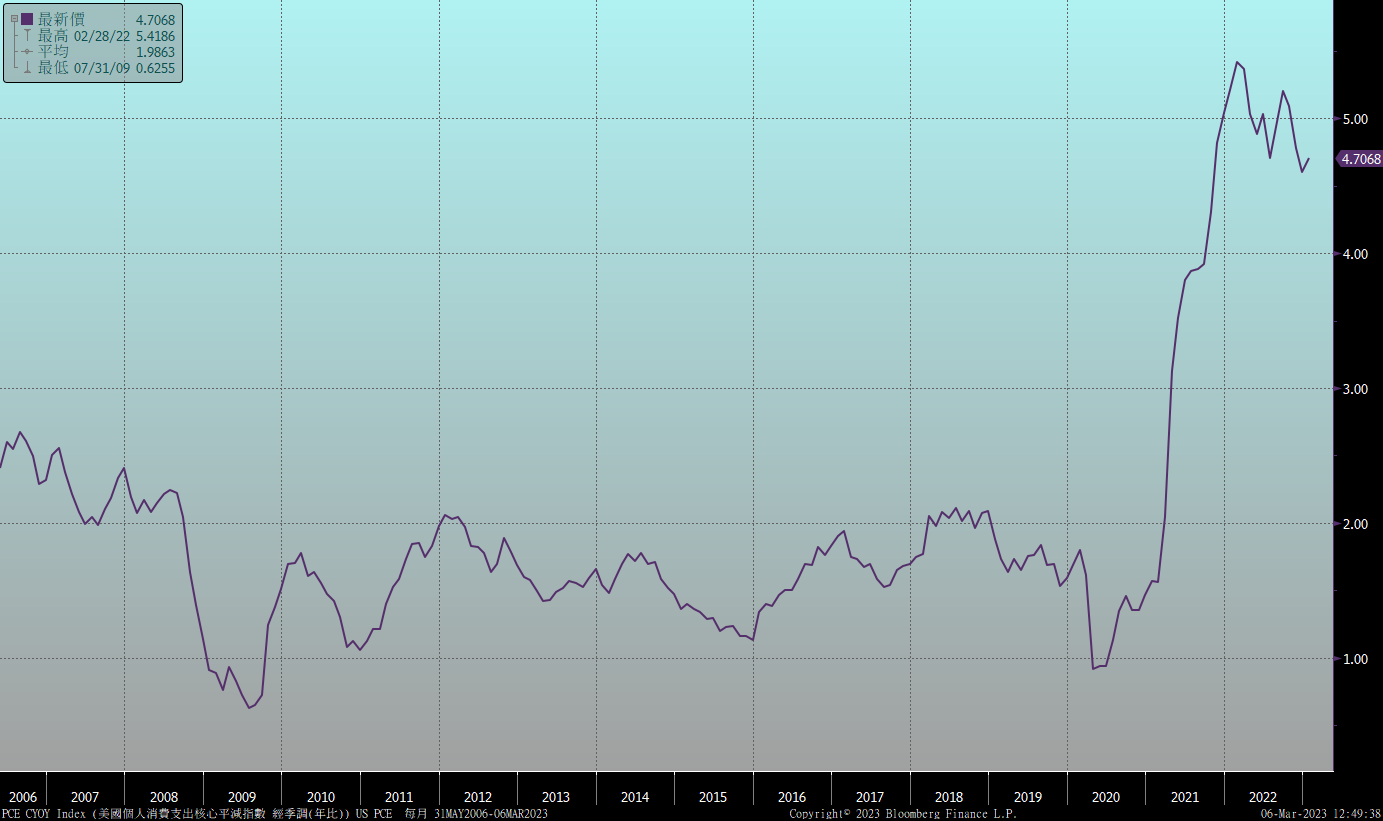 美國就業情況
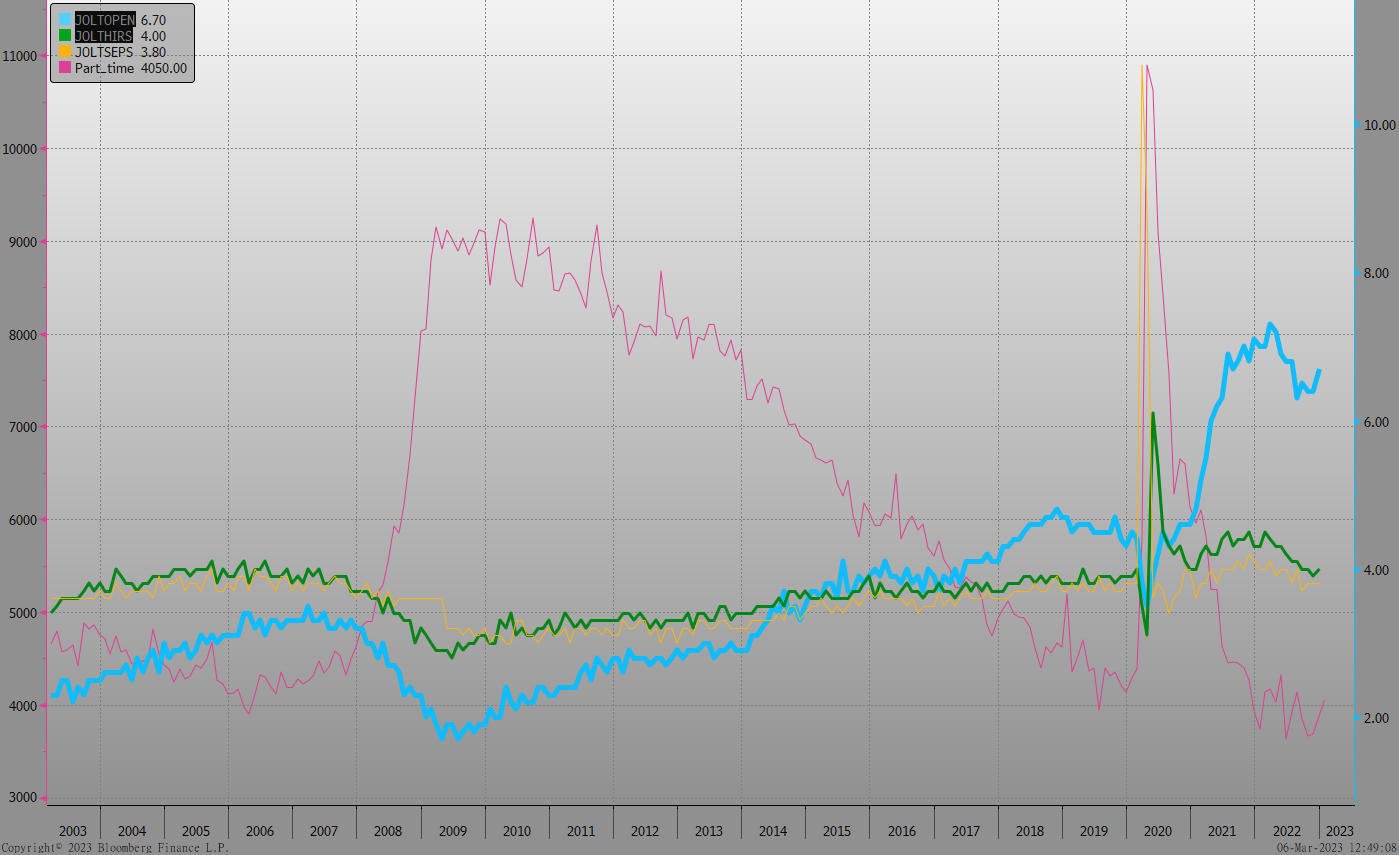 美國非農就業人數
美國新屋及成屋銷售
ISM指數
LIBOR OIS
經濟數據預報
市場展望
從利率走勢看，美債10y利率月線向上而季線趨勢也向上，利率再度挑戰4.0%關卡，雖然只站上一天，但隨著對FED利率峰值上修，有可能在上測4.0%。
經濟數據方面，即將公布德國2月CPI數據、美國1月耐久財訂單、2月非農就業報告。台灣2月CPI數據。目前市場對FED在3月的升息幅度預期可能上修，美債利率小幅偏空，但經濟數據若放緩，利率或再震盪走低。美債10y利率區間暫看3.75%~4.10%。台債市場，10y公債利率雖受美債影響，但相對美債利率平穩，台債利率走勢以區間整理為主，建議利率逢高加碼布局。